Bosanska srednjovjekovna književnost
Srednjovjekovna evropska književnost
Početak srednjeg vijeka – pad Zapadnog rimskog carstva

Kraj srednjeg vijeka – otkriće Novog svijeta (Amerike) 

Od V do XV vijeka

Antička i renesansna književnost
Obilježja
Stalna ratovanja
Kulturne inovacije
Stvaranje novih nacionalnih država
Separacija jezika
Prevođenje, prepisivanje i prerađivanje
Utjecaj crkve na srednjovjekovnu filozofsku misao, nauku, umjetnost, duhovni život.
Najznačajnije književne vrste
Hronike i ljetopisi

Pohvalna slova o vladarima i svecima

Hagiografije (biografije svetaca)

Biografije crkvenih ličnosti i vladara
Počeci slavenske pismenosti
Konstantin (Ćirilo) i Metodije (IX vijek) 
Glagoljica – prvo slavensko pismo
Ćirilica – drugo slavensko pismo
Bosančica
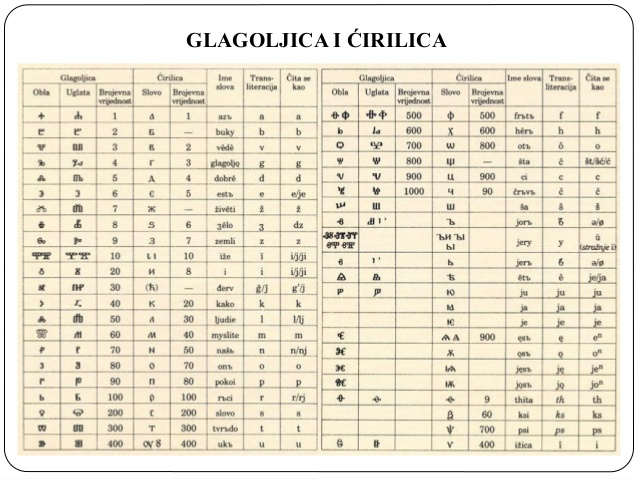 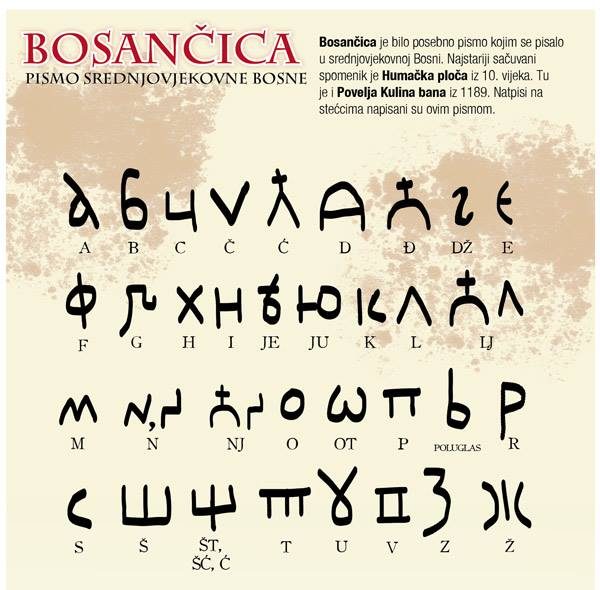 Bosanska srednjovjekovna književnost
Najstariji spomenici srednjovjekovne Bosne i Huma
Grškovićev odlomak
Mihanovićev odlomak
Hvalov zbornik (1404)
Povelje, pisma, darovnice i oporuke
Povelja Kulina bana iz 1189. godine
Mletački zbornik (sredina XV stoljeća)
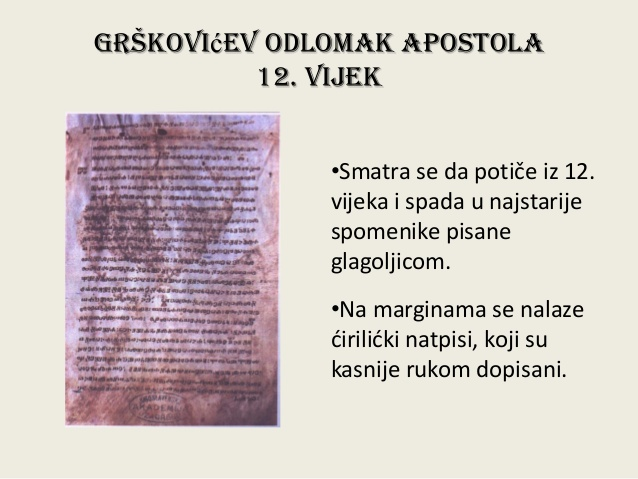 Bosanska srednjovjekovna književnost (2)
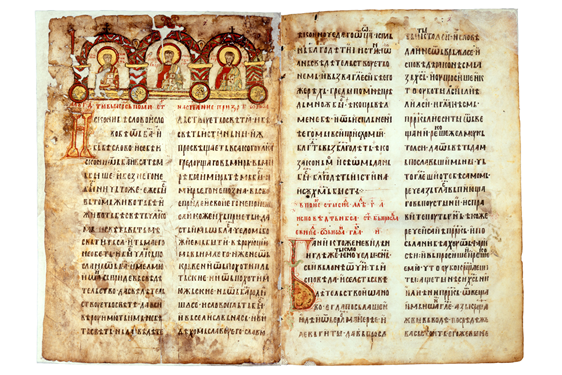 Miroslavljevo evanđelje (XII stoljeće)

Epigrafika – stećci
Stećci
Kamene ploče, nadgrobne ploče

Stećak – stojećak ili „stojeći“ kamen
Drugi nazivi: mramor, bilig, kam, mašeta, kuća
Tri velika centra: Hum, središnja Bosna i okolina Stoca
Prisutni su i na dijelovima teritorija današnje Crne Gore, Dalmacije i jugozapadne Srbije
Stećci - tipovi
Ploča – grubo obrađen i položen kamen
Sanduk, sanduk sljemenjak
Stela, stup, krst
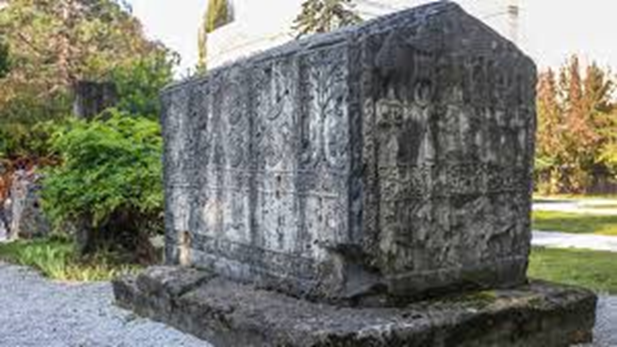 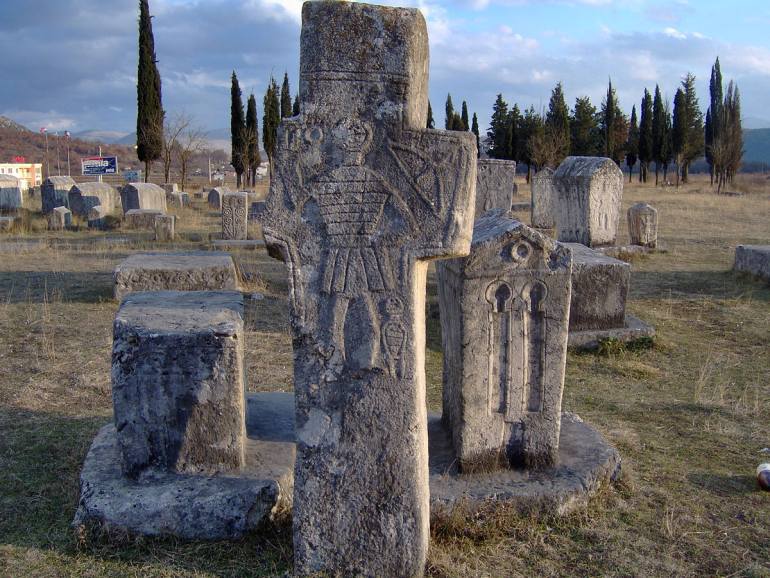 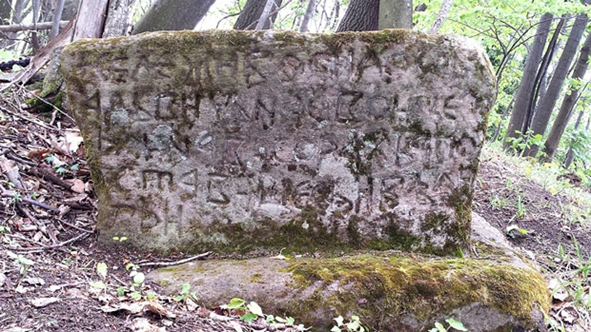 Domaći zadatak
Istražite da li u vašem kraju postoje ili su ranije postojali ovakvi tipovi spomenika.
Bosanska srednjovjekovna književnost
Nastavnik:Edita Pepić